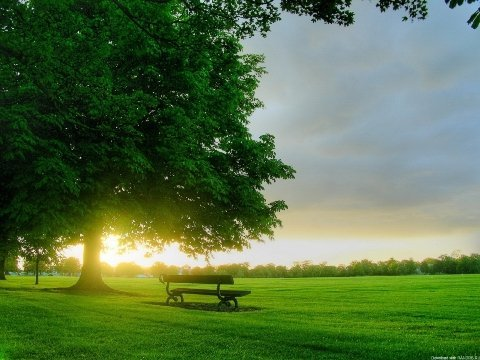 Добро 
Пожаловать
в Счастье!
Интерактивная викторина для 7-11 классов
Автор:
Ольга Михайловна Степанова
учитель английского языка 
МБОУ «Цивильская СОШ №1 
имени Героя Советского Союза
 М.В. Силантьева»
города Цивильск Чувашской Республики
2016
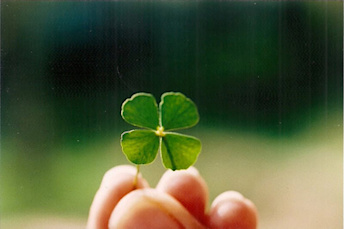 У самого злого человека расцветает … , когда ему говорят, что его любят. Стало быть, в этом счастье. 
/Л.Н.Толстой/
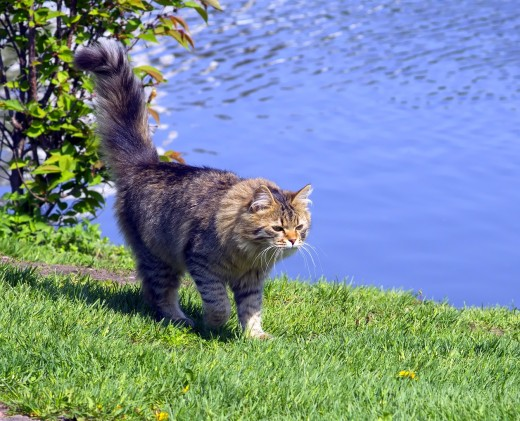 … , несомненно, первое условие для счастья. (Софокл)
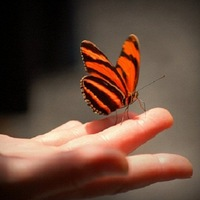 Счастье — это не жизнь без забот и печалей, счастье — это состояние души.
 … - половина счастья
Народная мудрость
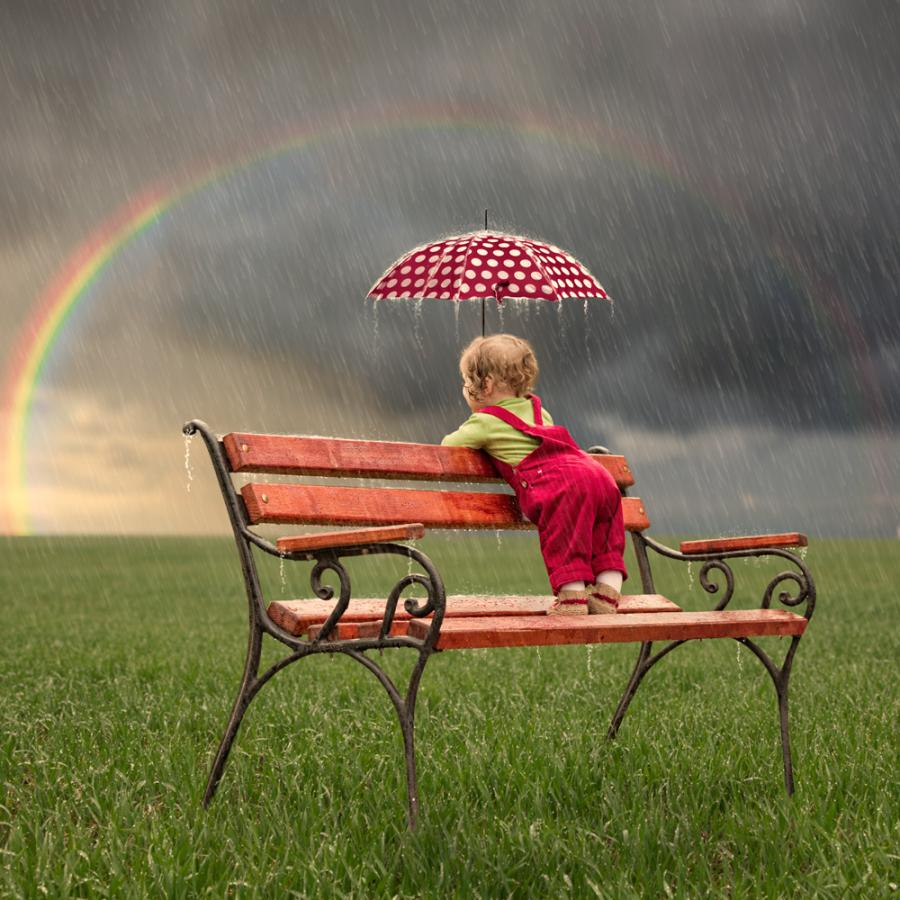 Счастье – это мир, труд и … .
 
КСЕНИЯ РАППОПОРТ
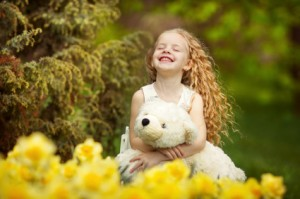 Счастье наступает тогда, когда всё, что раньше раздражало, начинает 
приносить … .


/А.В. Волошаненко/
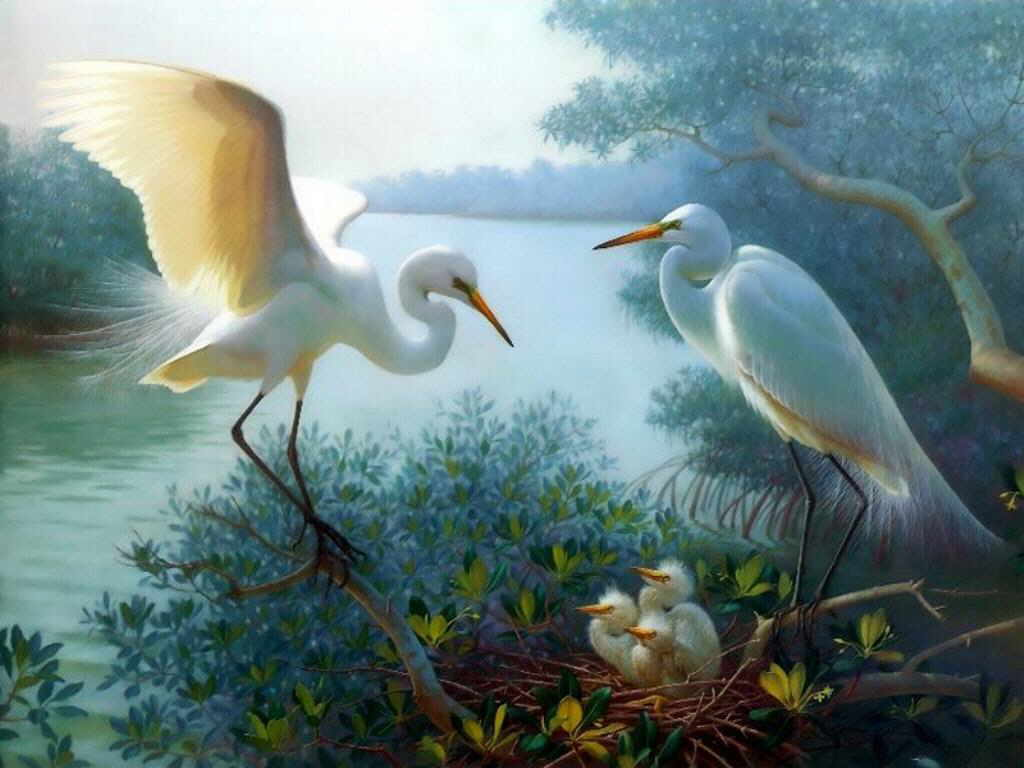 Счастье — самая замечательная вещь на свете, и для тех, кто умеет быть счастливым, оно может быть таким же глубоким, как … .

Эрнест Хемингуэй
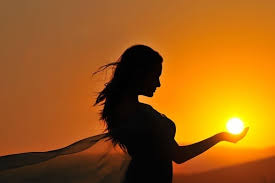 Каждый человек - … своего счастья.
Пословица
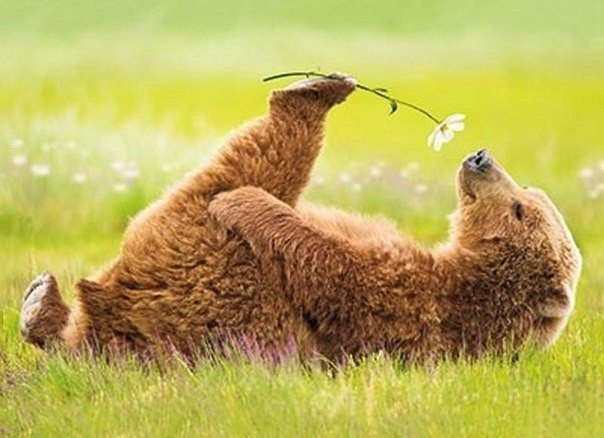 Счастлив медведь, что не попался стрелку; счастлив и … , что не попался медведю. 
Пословица
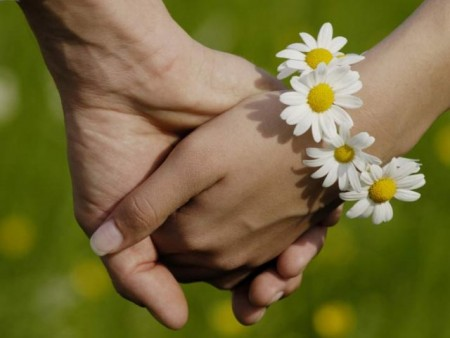 «У человеческого счастья есть два врага – боль и … .» 

Шопенгауэр А.
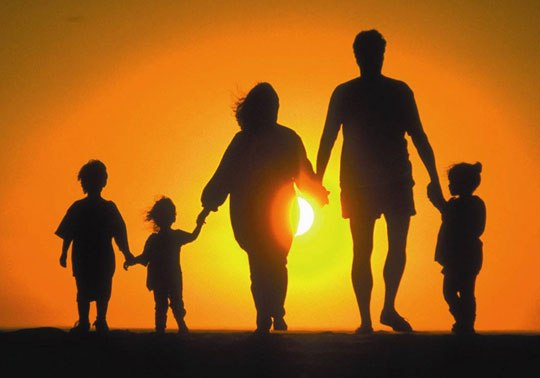 «Счастье подобно бабочке. Чем больше ловишь его, тем больше оно ускользает. Но если вы перенесете свое внимание на другие вещи, оно придет и тихонько сядет вам на … .» 
Франкл В.
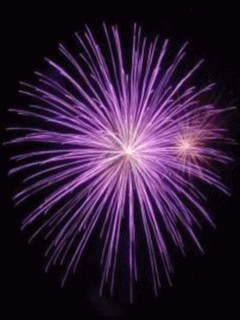 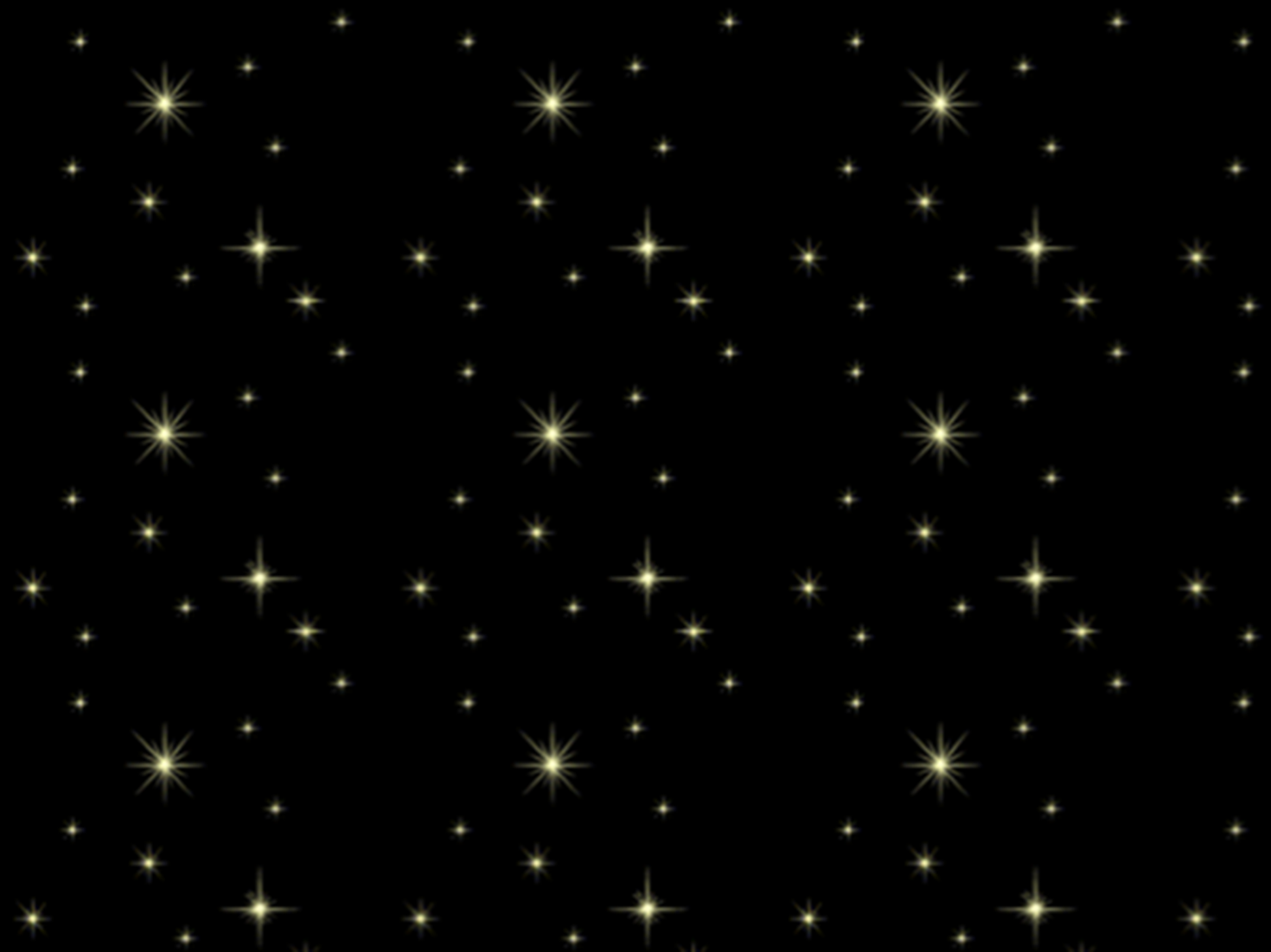 Конец викторины.
Кто победитель?




Победителю – Уррра!
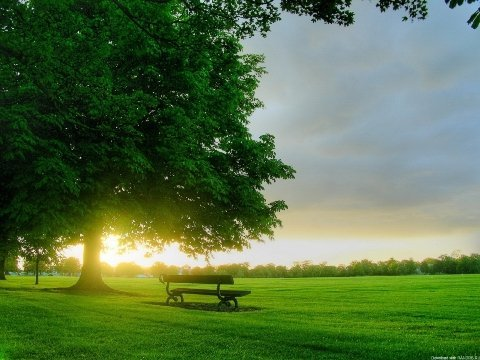 Источник
http://constructorus.ru/aforizmy/tsitaty-aforizmy-schastye.html
Изображения на слайдах взяты из    fotki.yandex.ru